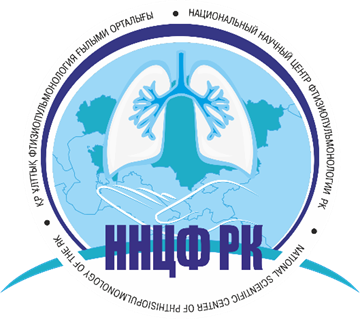 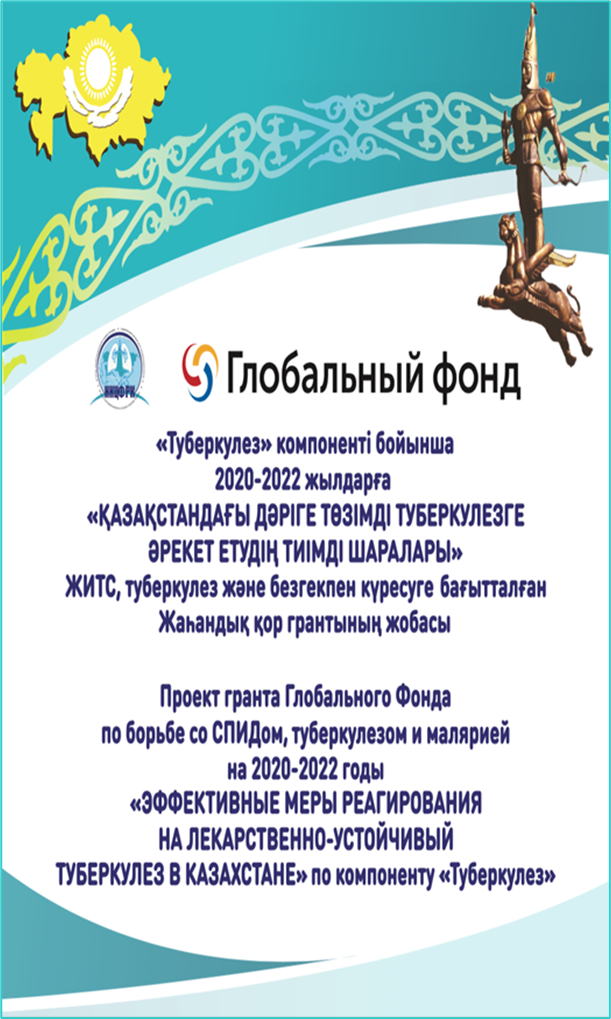 Основные направления по компоненту «Туберкулез» в рамках нового гранта Глобального фонда на 2026-2028 годы
Директор ННЦФ РК – Аденов М.М.
г. Алматы  23.12.2022г.   г.
Основные эпидемиологические показатели ТБ за 2022 год
(данные предварительные))
Показатель заболеваемости, детской заболеваемости ТБ  и смертности от ТБ, на 100 тысяч
1,4%
=
17,6%%
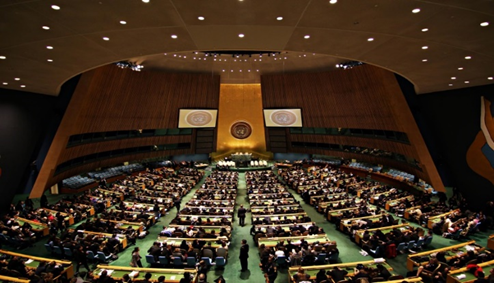 Целевые показатели Стратегии endTB на 2025 год 
Снижение смертности от ТБ на 75% (по сравнению с 2015 г.)
Снижение заболеваемости ТБ на 50% (по сравнению с 2015г) (<55/100000)
Ни одна из затронутых семей не несет катастрофических расходов в связи с ТБ
Генеральная Ассамблея ООН, 26 сентября 2018 г, Нью-Йорк: цели на 2018-2022 г: Обеспечить лечение пациентов с лекарственно-устойчивым ТБ и профилактическое лечение
Целевые показатели по туберкулезу в РК на 2016 -2025 годы
2019
3
Глобальный план по ликвидации туберкулеза 2016-2020
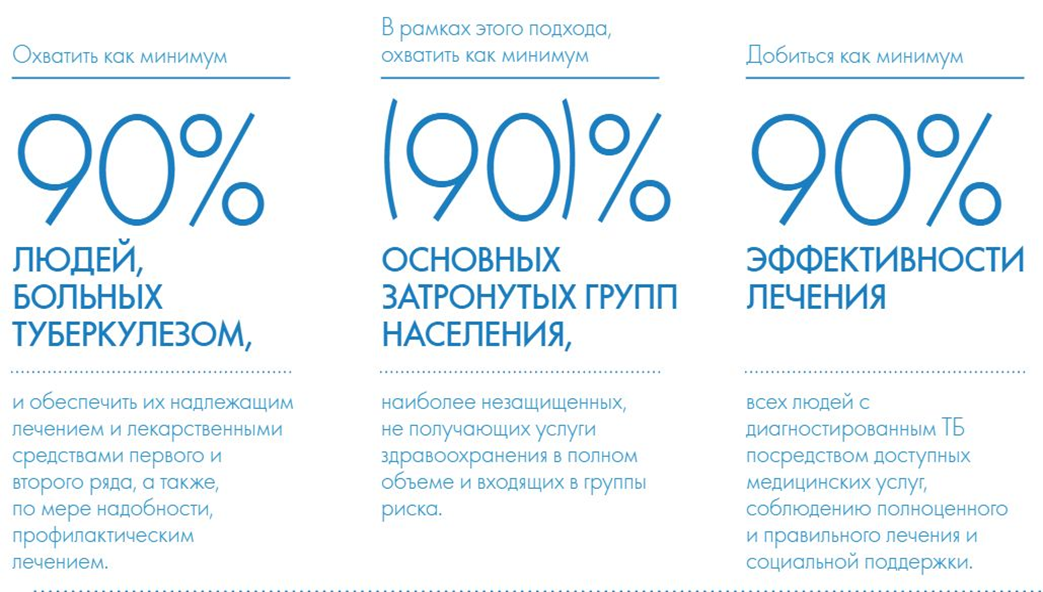 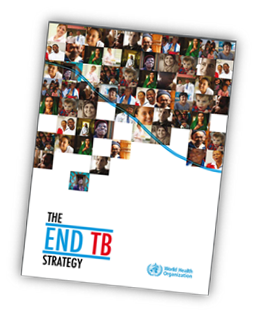 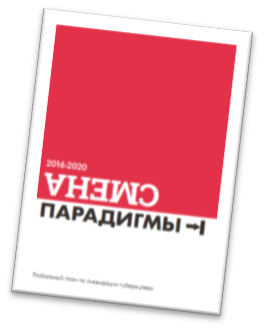 План действий по борьбе с туберкулезом для Европейского региона ВОЗ на 2023–2030 гг.
Утвержденный Грант ГФ по  ТБ в Казахстане на 2023-2025 гг.
Цель: Усиление комплексных и устойчивых ответных мер системы здравоохранения и сообществ на проблемы ЛЧ и ЛУ-ТБ в Казахстане, ориентированных на нуждах людей из ключевых и уязвимых групп населения, основанных на доказательных принципах. 

Задача: Поддержание всеобщего доступа к качественной и ориентированной на нужды людей диагностике, лечению, профилактике и мониторингу и оценке лекарственно-чувствительного и лекарственно-резистентного туберкулеза

В заявке имеются 3 модуля и 9 интервенций
Мероприятий: всего -  53 (PAAR – 9 полностью и 6 частично)

Общий бюджет: – 11,542,730.49 USD
	     основной –  8,040,997.00 USD
	     PAAR (дополнительный) –  3,501,733.49 USD
Основание направлений по компоненту ТБ на 2023-2030гг.
Цели ООН в области устойчивого развития на период до 2030 г. - стратегия ВОЗ -  «Ликвидация эпидемии туберкулеза к 2035 г.»
План действий по борьбе с туберкулезом для Европейского региона ВОЗ на 2023–2030 гг.

Стратегия ГФ на 2023-2028 гг. и Стратегические приоритеты для стран ВЕЦА на 2023-2025 гг. по компоненту ТБ

Дорожная карта развития фтизиатрической и пульмонологической служб в Республике Казахстан на 2023-2025 гг.

Обновленные руководства ВОЗ 2020-2022 гг. по ЛЧ и ЛУ-ТБ
Современные вызовы ТБ, М/ШЛУ ТБ, ТБ/ВИЧ  в Казахстане
Стратегические приоритеты
Сосредоточение на выявлении и лечении всех людей с ТБ, как с лекарственно-чувствительным, так и с лекарственно-устойчивым ТБ, с помощью справедливых, ориентированных на людей подходов
Расширение масштабов профилактики ТБ с упором на профилактическое лечение ТБ
Улучшение качества противотуберкулезных услуг по всему каскаду противотуберкулезной помощи
Адаптирование программы борьбы с ТБ с учетом меняющейся ситуации, в том числе за счет быстрого развертывания новых инструментов и инноваций
Содействие созданию благоприятных условий в сотрудничестве с партнерами, НПО и пострадавшими сообществами для снижения стигмы, дискриминации, нарушений прав человека и гендерных барьеров, связанных с ТБ при получении медицинской помощи
Общее перераспределение бюджетов грантов ГФ
Бюджет проекта ТБ заявки по гранту ГФСТМ на 2026-2028 гг.